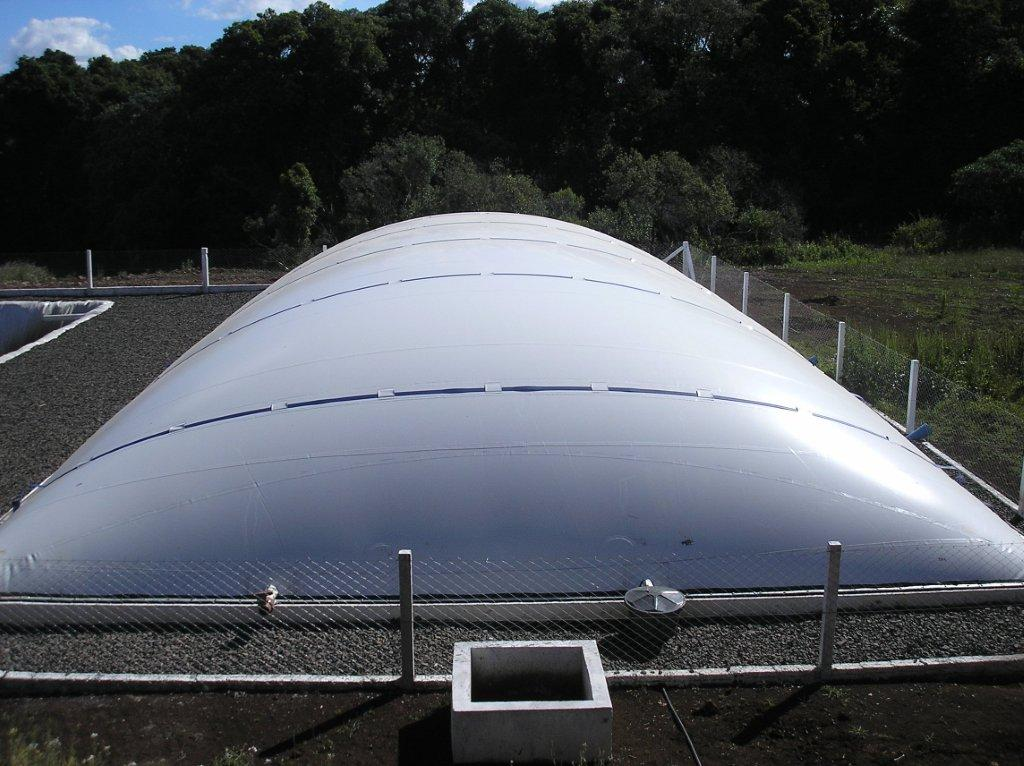 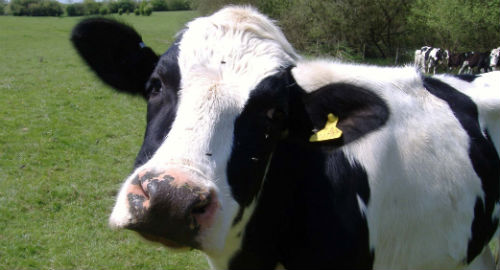 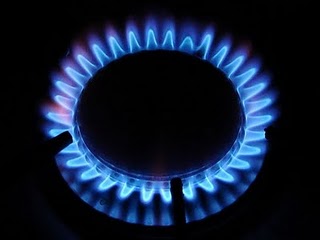 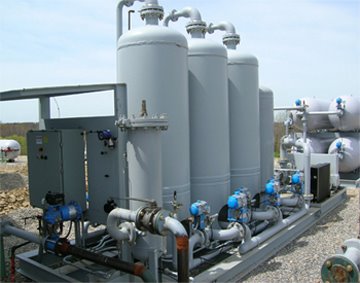 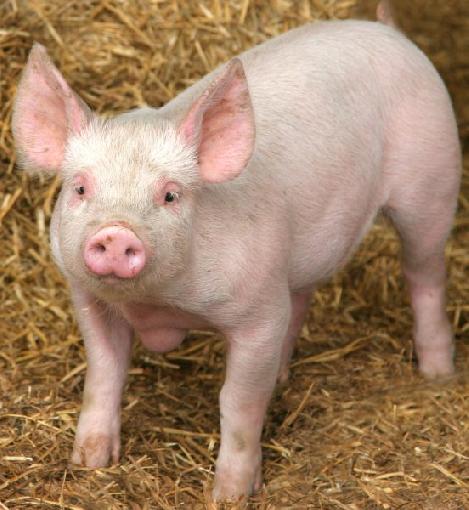 Tecnologia de Produção de Biogás
Capítulo 2 – Fundamentos da Fermentação Anaeróbia
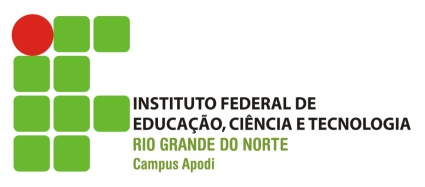 Curso Técnico de Biocombustíveis
Prof. Eng. Químico Samuel Alves de Oliveira
Fermentação Anaeróbia
Processo de DECOMPOSIÇÃO BIOLÓGICA de matéria orgânica por BACTÉRIAS ANAERÓBIAS existentes no meio.
Ocorre em QUATRO ETAPAS:
Hidrólise
Acetogênese
Acidogênese
Metanogênese
Etapas da Biodigestão Anaeróbica
Compostos orgânicos complexos
Proteínas, carboidratos, lipídios
Hidrólise
Compostos orgânicos simples
Aminoácidos, ácidos graxos, açúcares
Acidogênese
Ácidos graxos de cadeia curta
Ácido propiônico e butírico
Outros componentes
Ácido lático, álcoois, etc
Acetogênese
Ácido acético
H2 + CO2 + H2S + NH4
Metanogênese
Biogás
CH4 + CO2 + H2S + NH4 + outros
Condições do Meio
Condições do Meio
Oxigênio no biodigestor
Precisa-se de um ambiente LIVRE DE OXIGÊNIO
 IMPOSSÍVEL EVITAR O OXIGÊNIO no biodigestor
Coexistem BACTÉRIAS AERÓBIAS de outras etapas da biodegradação, que CONSOMEM OXIGÊNIO antes que prejudique as bactérias metanogênicas
Condições do Meio
Temperatura do meio
Microrganismos psicrofílicos
Lenta decomposição
MENOR PRODUÇÃO DE BIOGÁS
10°C < T < 25°C
Condições do Meio
Temperatura do meio
Microrganismos mesofílicos
Tipo mais comum
MAIOR PRODUÇÃO DE BIOGÁS
Boa estabilidade do processo
37°C < T < 42°C
Condições do Meio
Temperatura do meio
Microrganismos termofílicos 
Processos para higienização do substrato ou matéria-prima com temperatura elevada
Decomposição acelerada
Maior SENSIBILIDADE COM DISTÚRBIOS de temperatura
50°C < T < 60°C
Condições do Meio
Valor do pH
pH
Bactérias Hidrolíticas e Acidogênicas
pH ideal de 5,2 a 6,3
Pouco exigentes com o pH

Bactérias Acetogênicas e Metanogênica
pH ideal de 6,5 a 8
MUITO EXIGENTES COM O PH
14
12
10
8
6
4
2
0
Condições do Meio
Disponibilidade de Nutrientes
Macronutrientes
Carbono (C)
Nitrogênio (N)
Fósforo (P)
Enxofre (S)
C:N:P:S
600:15:5:3
Maioria dos SUBSTRATOS DE DEJETOS possuem os MACRONUTRIENTES SUFICIENTES
Condições do Meio
Disponibilidade de Nutrientes
Condições do Meio
Inibidores
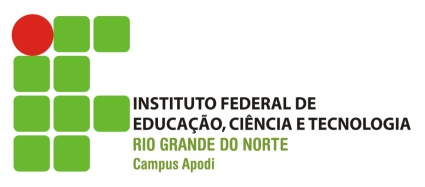 Eng. Químico Samuel Alves de Oliveira
Prof. do Curso Técnico de Biocombustíveis